HOME OF A FINANCIALLY SECURE FAMILY
WITH FINANCIAL EDUCATION
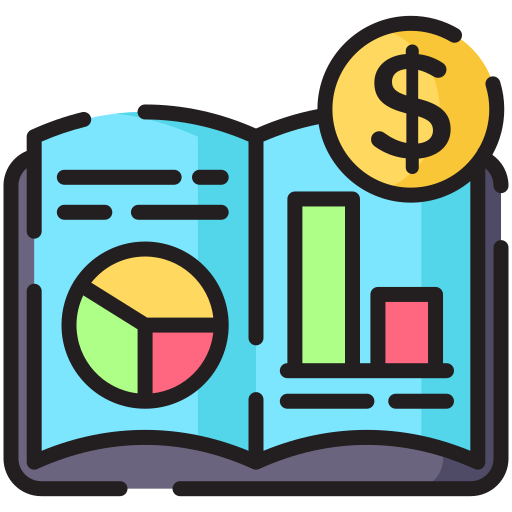 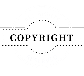 *Internal Use Only
[Speaker Notes: Change color of grey ‘

Lines adjust 

Family home, white line missing 


Provides shelter

9 percentage theek kro

9% people take benefit of all these --- then roof 




Last– animation theek kro]
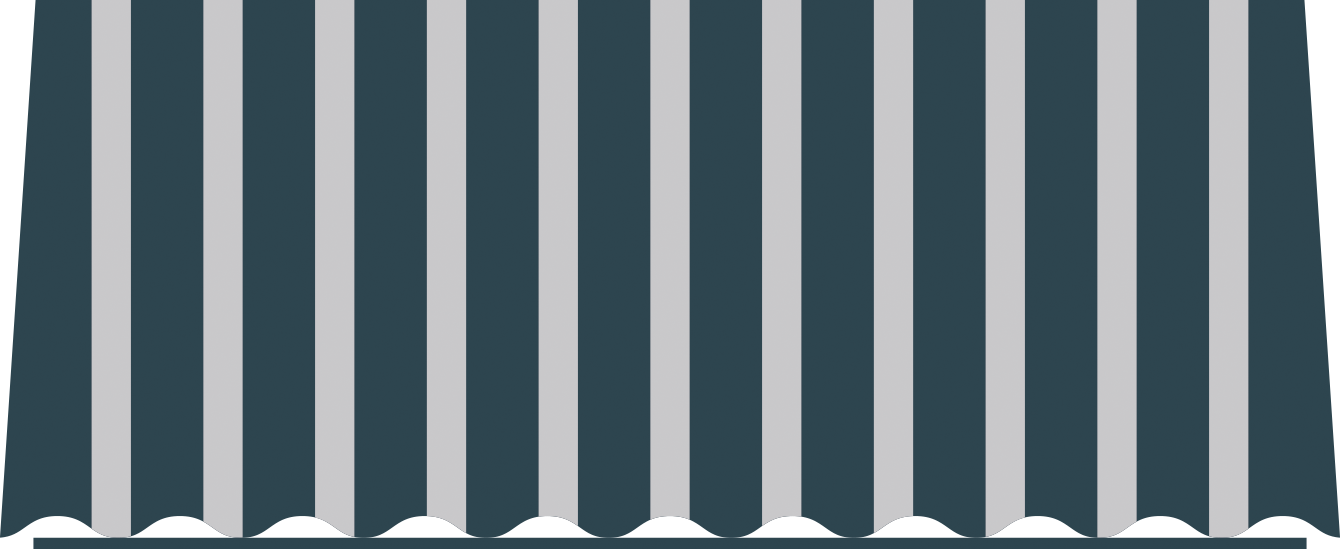 After Understanding This,
What Do You Think Is Most Important for
your family?
HOME OF FINANCIALLY SECURE FAMILY
Understand Tax Implications Before Planning
Understand How To Transfer Wealth To Next Generation
Tax Efficiencies
Estate Planning
T.W.O If Structured Properly
T.W.O
T.W.O
After Tax Money Goes In
After Tax Money Goes In
Once Paid Off
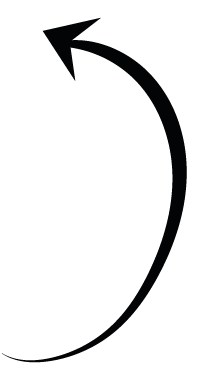 Few People Take Benefit of All This
Building 
A Foundation
(Protecting Income)
Roof 
(Efficiencies & Estate Planning)
Pillars
(Saving Vehicles)
UL & WHOLE LIFE
WEALTH STRATEGY
Majority People put money in these 2 only
FAMILY HOME
RRSP
FHSA
NON-REG
TFSA
N T.W.O
N T.W.O
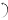 Money Grows over 10/15 Years if invested
Can 
Grows Upto
15 years
Money Grows Over Long Term
Access         Tax Free But Only Be Used For First Time Home Down Payment
Only Beneficial If Money Grows
20/25 years to pay off
Money Grows If Invested
Money Grows If Invested
.
C.G
Foundation Of Financial Home Is Your Ability To Earn Income
Options to Takeout in  A Tax preferred way
What Could Destroy The Foundation?
OR
50% Taxable 
50% Tax-free
When Comes Out
Ø
100% Taxable when comes out
Max. Contribution $40,000
NO TAX When Comes Out
Provides Shelter But No Income
Puts Roof On Your Home Overtime As Well
ALL OF THEM TOGETHER WITH
UNIVERSAL LIFE & WHOLE LIFE PLAN
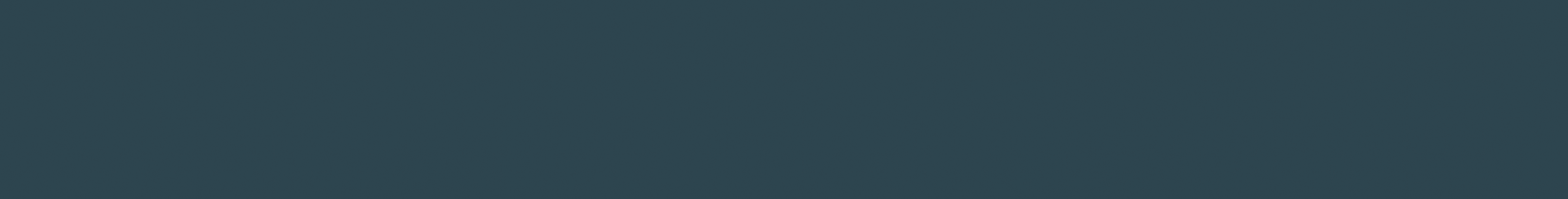 This Is Why Foundation Safety Is Most Important
Ability To Earn Income
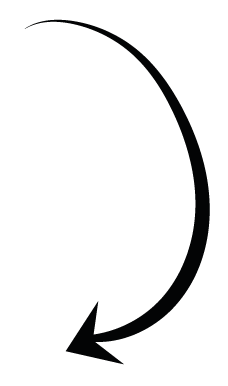 DEATH
CRITICAL ILLNESS
DISABILITY
Protect Foundation In The Beginning
[Speaker Notes: Change color of grey ‘

Lines adjust 

Family home, white line missing 


Provides shelter

9 percentage theek kro

9% people take benefit of all these --- then roof 




Last– animation theek kro]
PERSONAL LIFE PROTECTION
OWNERSHIP (Permanent)
RENTAL (Term)
TERM PROTECTION
PERMANANT PROTECTION
Savings
10 YEARS
20 YEARS
30 YEARS
INVEST
GROW
PAY-OFF EARLY
USE ON A TAX-PREFERRED BASIS
LIFETIME COVERAGE 




ONE DAY TAX-FREE TO THE FAMILY
Less premium & Specific time Protection


Expensive upon renewal
No Savings
Benefit:
Drawbacks:
Which one would you like to know more about?
RENTAL     OR    OWNERSHIP
Whole Life vs Universal Life
Would you like to have Guaranteed Growth & Fixed Premiums or Variable Growth & Flexibility?
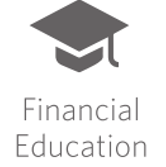 Solution - Universal Life
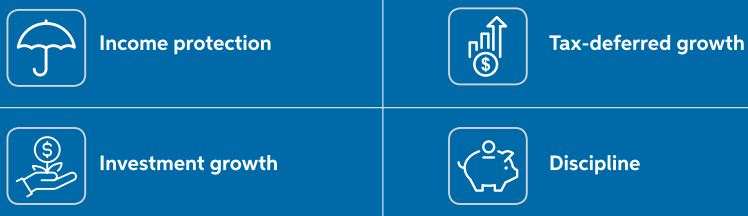 Income protection 
While you are working, UL provides income protection for your family. If something unexpected should
happen to you, your family will be provided for. Plus...you can include a critical illness protection rider on your universal life insurance policy for an added layer of protection.

Investment growth 
UL offers a variety of investment options which are professionally handled by best-in-class money managers so you can customize the coverage that reflects your personal investment goals at every stage of life. As well, UL offers many guarantees to ensure you are getting the most out of your investments including Guaranteed Cost of Insurance (COI) rates.
 
Tax‐deferred growth 
UL offers you the power of tax‐deferred growth on your investments so that more of your money stays with you.

Discipline 
UL is designed to encourage disciplined investing throughout your life. In fact, it will reward you for making consistent minimum premium payments through a Persistency and Performance Bonus.
* For Illustration Purpose Only
Building & Protecting your Future - Client
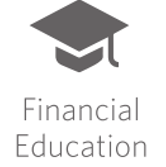 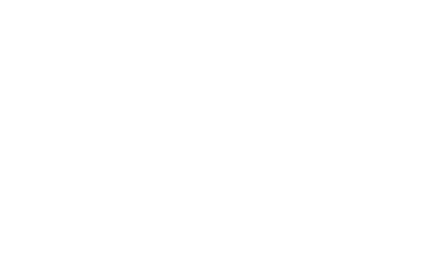 Power of small consistent savings
What better do we get in $20/day ??
How much a month?
And in a day?
How much a year?
$230/m
=$230 x 12 = $2760/year
=$2760 x 30yrs
=$82,800 total saving
Saving $7.6/day
But how much did you put in total?
After 30 years @6% growth
=$118,000






At age 65, total Savings for your retirement
=$145,000
While you are saving for your own future, for next 30 years you are also protected for
$750,000
To protect your savings, you have
$100,000
of Critical Illness Protection
Till Age 65 within the plan
No Input after 30yrs,
But money still keeps growing
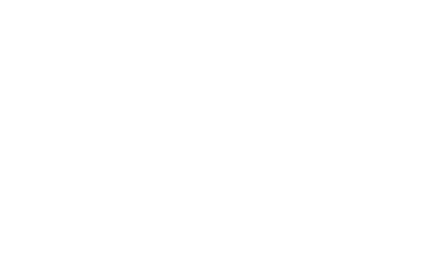 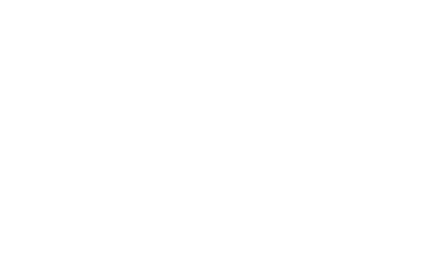 How many people out of 10 get diagnosed with Heart Attack, Cancer, Stroke etc.? 
4 ? 5?
How many till age 65?
7? 8? Out of 10
When people suffer an Illness, their income suffers and they,

Dig into their Savings
Take Debt (CC/LOC)
Sell Assets
Go Fund Me
Borrow from Friends/Family
All this you are getting while you saved for your own future.
How much did you end up saving for your Retirement?
$250,000
For the Rest of the Life
Which will be given to your family, god forbid if something happens after 30 years
As a result, will their stress go up or down?
* For Illustration Purpose Only
Building & Protecting your Future - Client
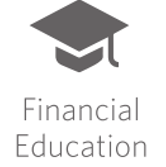 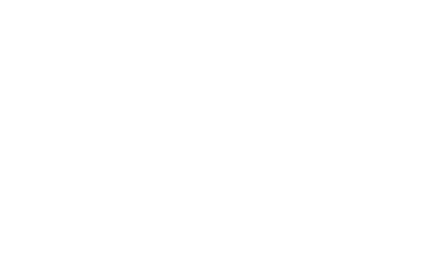 Power of small consistent savings
What better do we get in $20/day ??
How much a month?
And in a day?
How much a year?
600/m
Saving $20/day
=$600 x 12 = $7200/year
=$7200 x 30yrs
=$216000 total saving
But how much did you put in total?
After 30 years @6.5% growth
=$417000






At age 65, total Savings for your Retirement Wealth
=$490,000
While you are saving for your own future, for next 30 years you are also protected for
$1618000
No Input after 30yrs,
But money still keeps growing
All this you are getting while you saved for your own future.
How much did you end up saving for your Retirement?
$800000
Generational Wealth
Which will be given to your family, God forbid if something happens after 30 years
* For Illustration Purpose Only
Building & Protecting your Future - Client
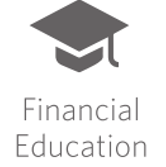 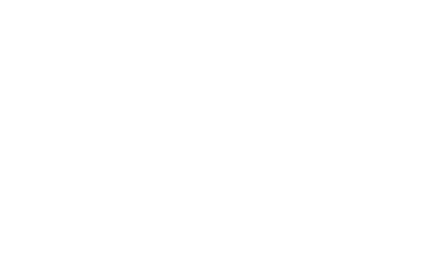 Power of small consistent savings
What better do we get in $3.3/day ??
How much a month?
And in a day?
How much a year?
=$100 x 12 = $1200/year
=$1200 x 30yrs
=$36,000 total saving
$100/m
Saving $3.3/day
But how much did you put in total?
After 30 years @6.5% growth
=$74,860






At age 65, total Savings for your retirement
=$153,770
While you are saving for your own future, for next 30 years you are also protected for
$100,000
This plan also includes
Will Prep on ongoing basis
Life Protection (Paid out in 24 hrs)
Virtual Vault to store all docs
Concierge Services (Through tough times)
To protect your savings, you have
$25,000
of Critical Illness Protection
For 10 yrs within the plan
In case of emergency does your family know where are the important documents ?
Protection Plans
Personal Secure Info
Incorporation Docs
Real Estate 
All other investments
God forbid something happens, who is beneficiary of bank accounts, vehicles, properties, corporations & other investments?
Who will be the trustee for minor children (if any) in case of any tragedy ?
Do you have an updated 
will in place ?
No Input after 30yrs,
But money still keeps growing
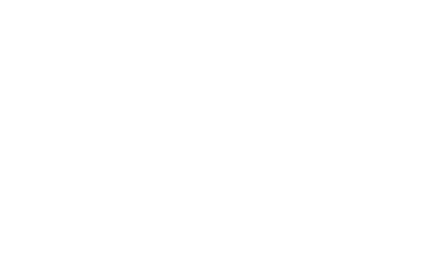 How many people out of 10 get diagnosed with Heart Attack, Cancer, Stroke etc.? 
4 ? 5?
How many till age 65?
7? 8? Out of 10
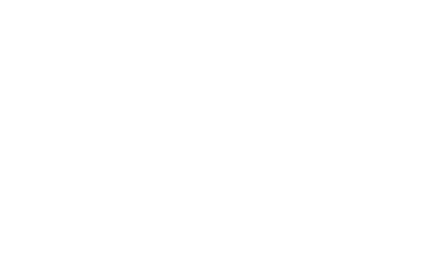 When people suffer an Illness, their income suffers and they,

Dig into their Savings
Take Debt (CC/LOC)
Sell Assets
Go Fund me
Borrow from Friends/Family
All this you are getting while you saved for your own future.
How much did you end up saving for your Retirement?
$100,000
For the Rest of the Life
Which will be given to your family, god forbid if something happens after 30 years
As a result, will their stress go up or down?
* For Illustration Purpose Only
Solution – TFSA
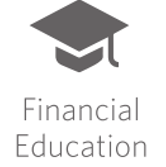 Power of small consistent savings
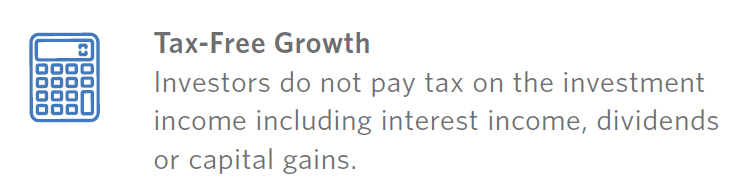 $2,000
Lump Sum
Every bi-weekly Paycheque
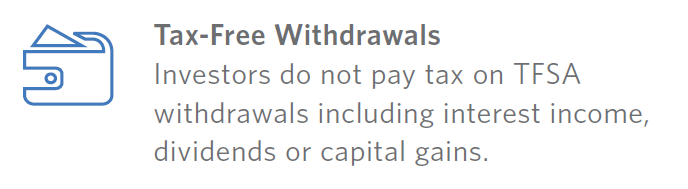 $200/m
@6% Growth
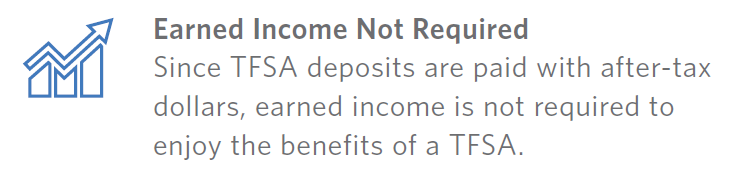 $31,555
Savings in 5 Years
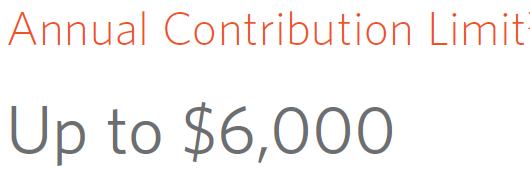 Do you see any reason why you want to continue using your savings/checking account to save money for short term and for Emergency Funds ?
Do you want to increase your savings per paycheque decrease it or keep it the same ?
* For Illustration Purpose Only
Solution – RRSP
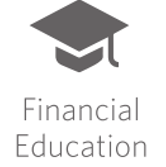 Power of Savings
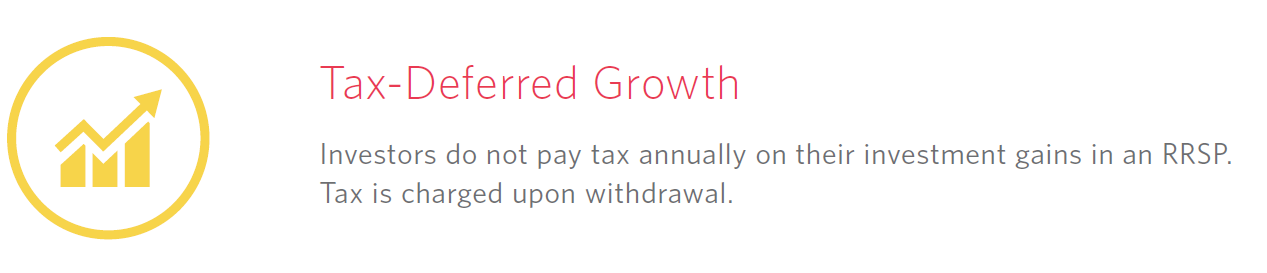 $10,000
Lump Sum
Every bi-weekly Paycheque
$500/m
@6% Growth
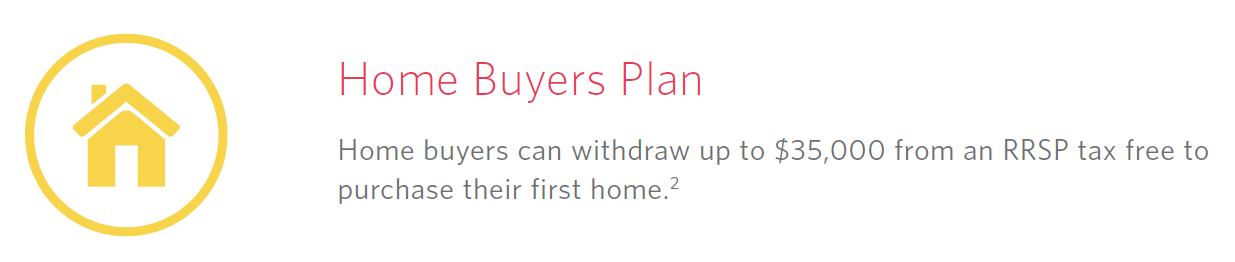 $38,842
Savings in 2 Years
$7,000
Tax Returns
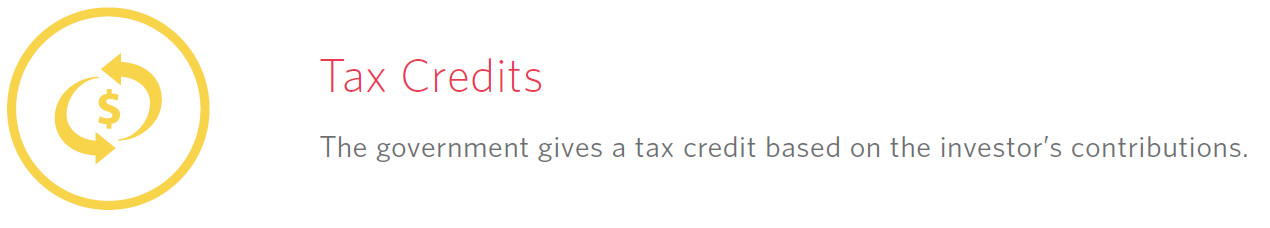 Total Savings for down payment
$45,842
Do you see any reason why you want to continue using your savings/checking account to save money for down payment?
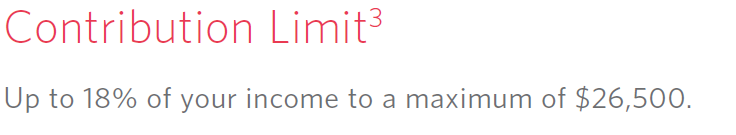 * For Illustration Purpose Only
Kids Future Planning
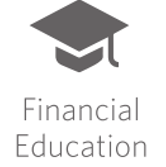 Kids Plan
RESP Bonus Plan
- Only below 4 years of age
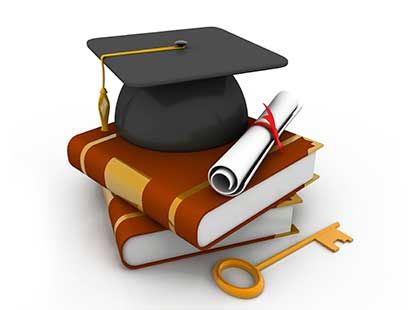 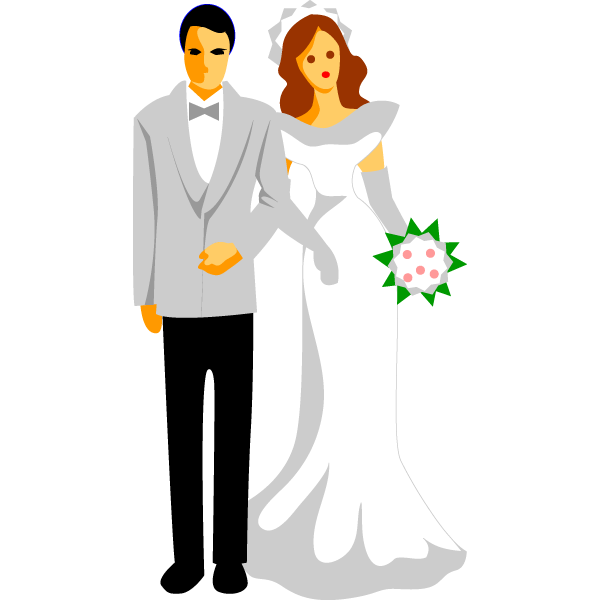 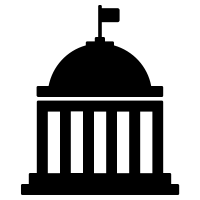 Can be used for any purpose such as business, house, marriage, retirement etc.
20% Govt Grant upto $7,200 per child
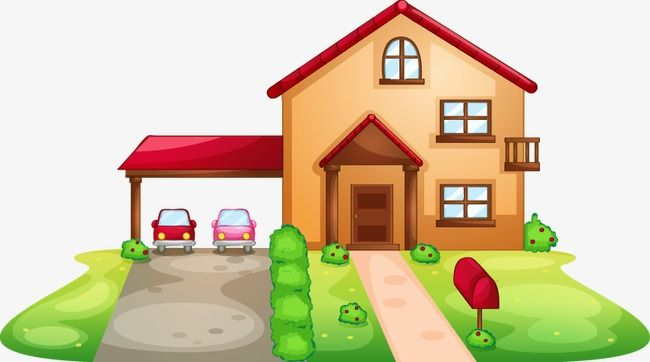 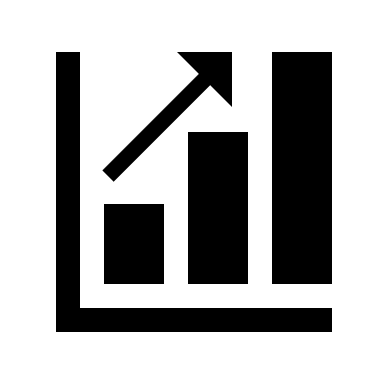 Grows long term with cash dividends
Both your money & grant money can be invested
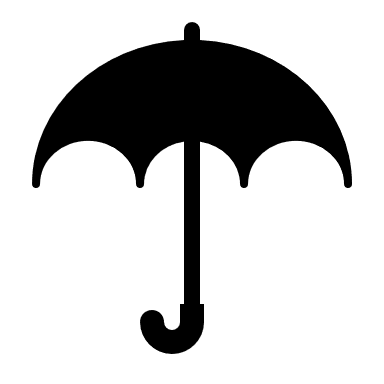 Child is protected from day 1 for the rest of the life
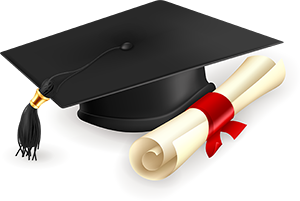 Used for Education related expenses only
15% Bonus for consistent contribution (till age 17)
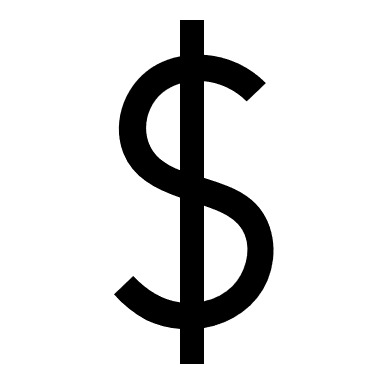 * For Illustration Purpose Only
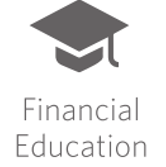 Government Grant
$400/m
$200 – Wealthy Child Plan
$200 – RESP Bonus
* For Illustration Purpose Only
RESP Bonus Plan
By Contributing a part of the government grant you received
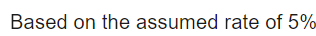 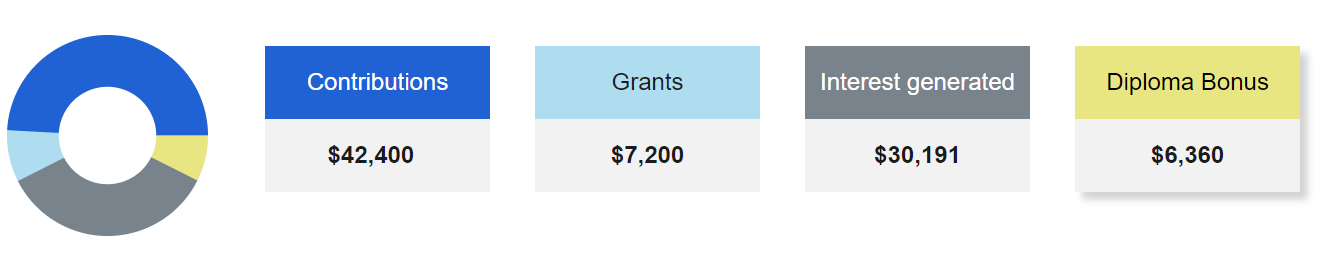 You created a wealth of $86,151 for
* For Illustration Purpose Only
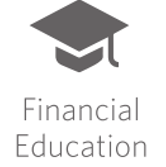 Wealthy Child Plan – Creating Generational Wealth
You contribute $200/month for 20 years towards Child’s whole life plan.
In 20 years you contribute a total of 20 X 12 X $200 = $48,000
Age
Goal
Approx. Savings
Protection
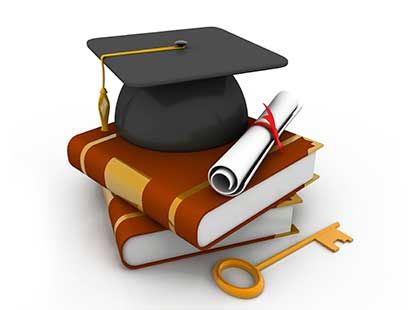 23
Education
$57,000
$335,000
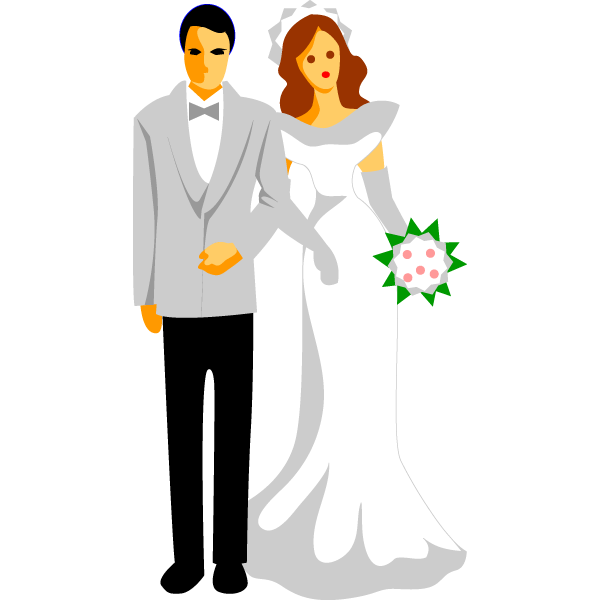 28
Marriage
$75,000
$400,000
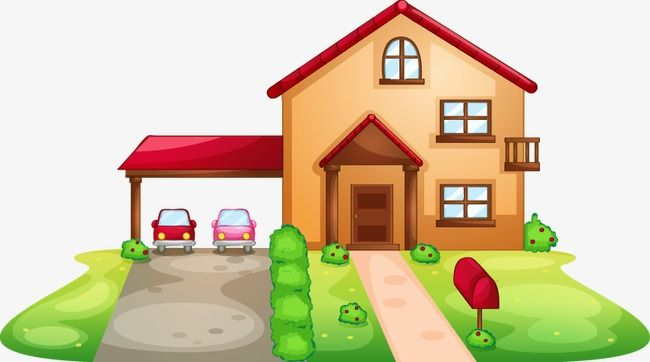 35
House/Business
$110,000
$500,000
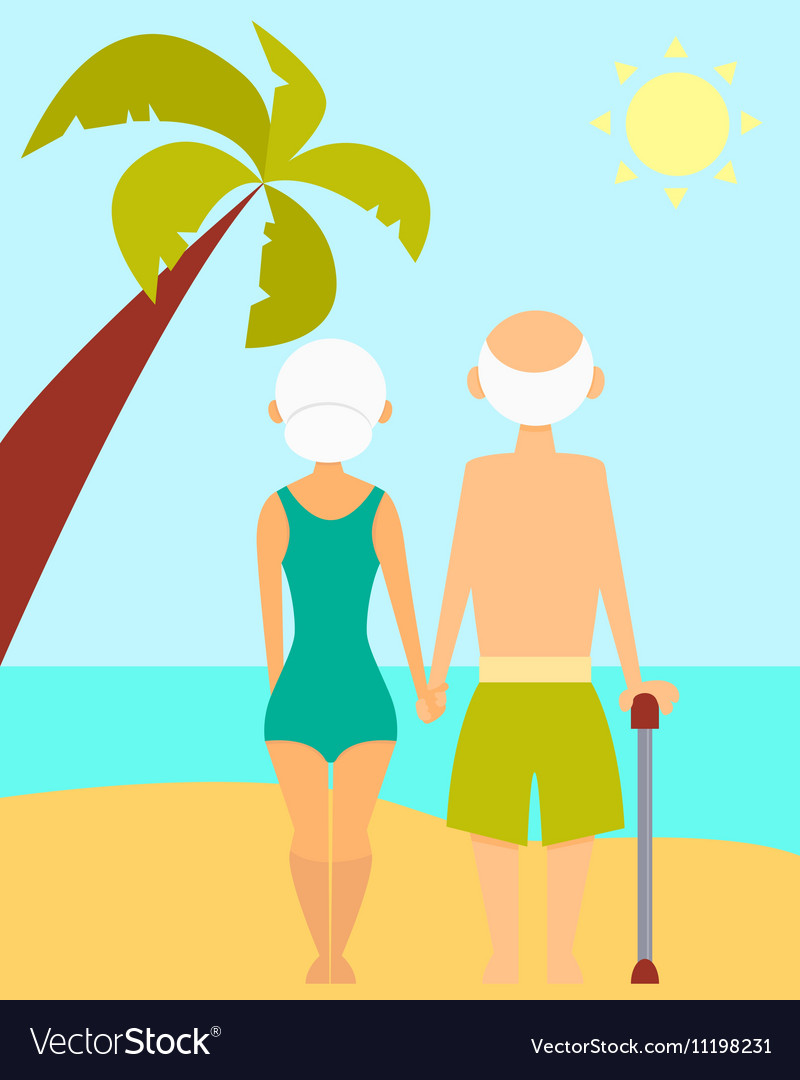 65
Retirement
$565,000
$1,000,000
Total saving of $200 per (from govt grants) will create wealth for Generations
* For Illustration Purpose Only
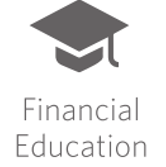 Wealthy Child Plan – Creating Generational Wealth
Alternate way of using the cash in the wealthy child plan
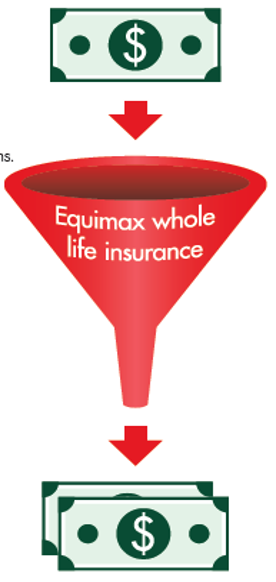 Would you like to use CTB for 18 years or 
Potentially rest of the life??

PAY $2,400 in premiums 
each year for years 1-20

CREATE a stable investment with
tax-advantaged growth.

WITHDRAW up to $4,600 each
year for years 26-100!
* For Illustration Purpose Only
PROTECTION = RISK TRANSFER OR REPLACEMENT
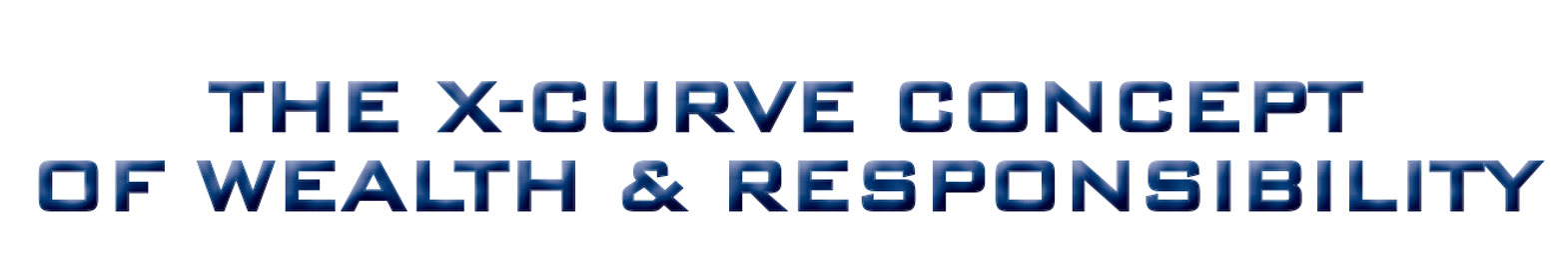 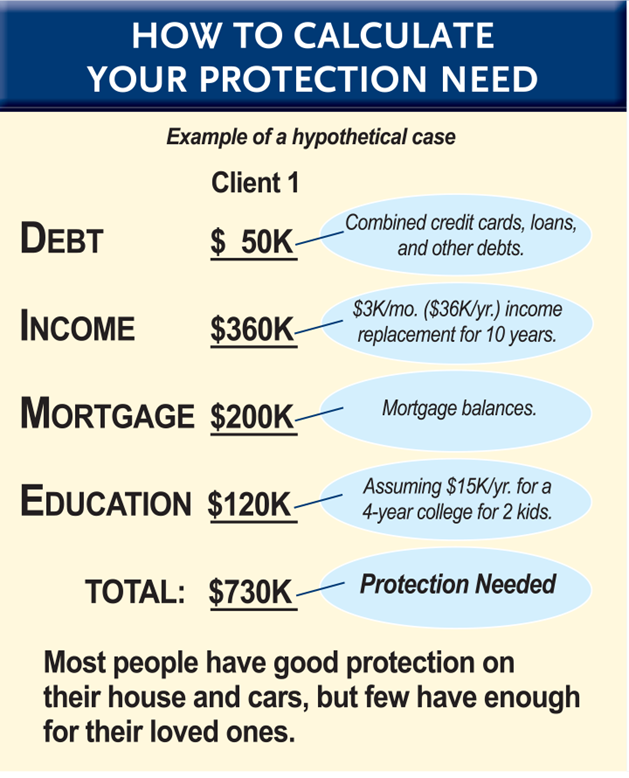 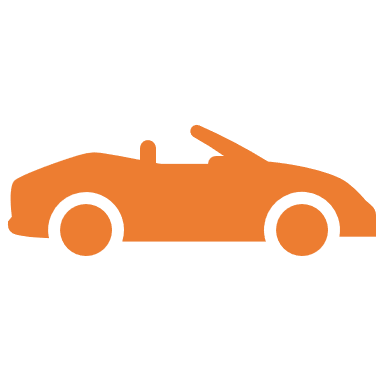 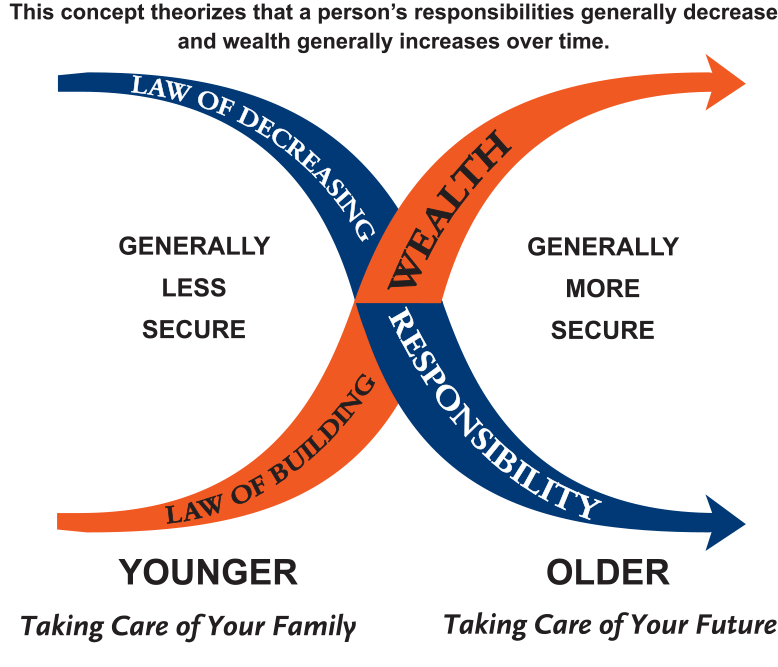 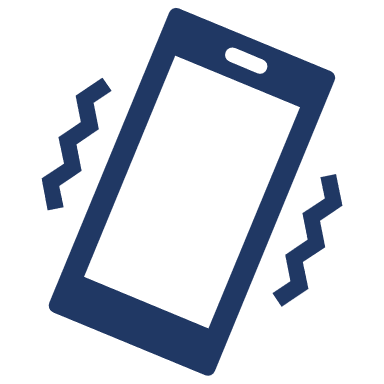 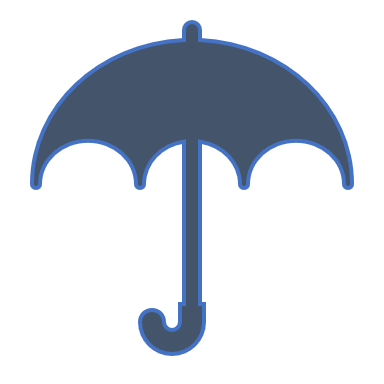 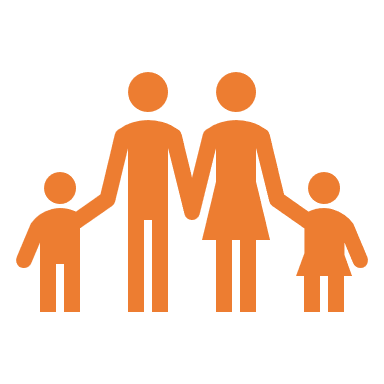 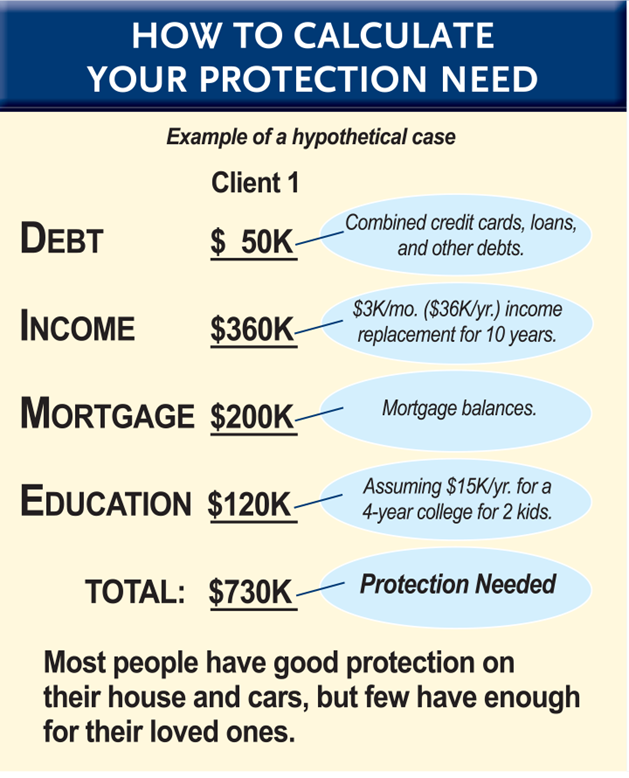